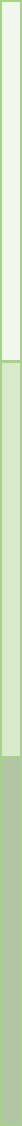 Assunzioni del Modello di Regressione
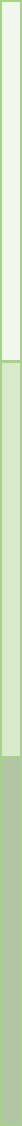 εi ~ N(0,σ2)
1
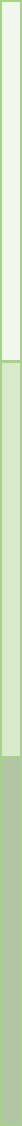 Assunzioni del Modello di Regressione
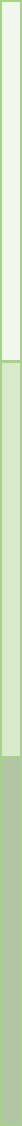 2
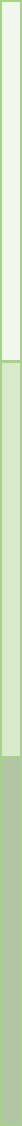 Analisi dei Residui
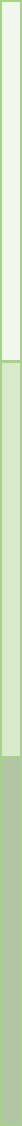 3
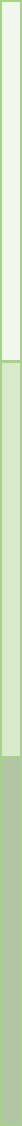 Analisi dei Residui
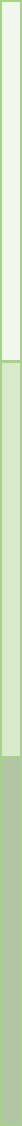 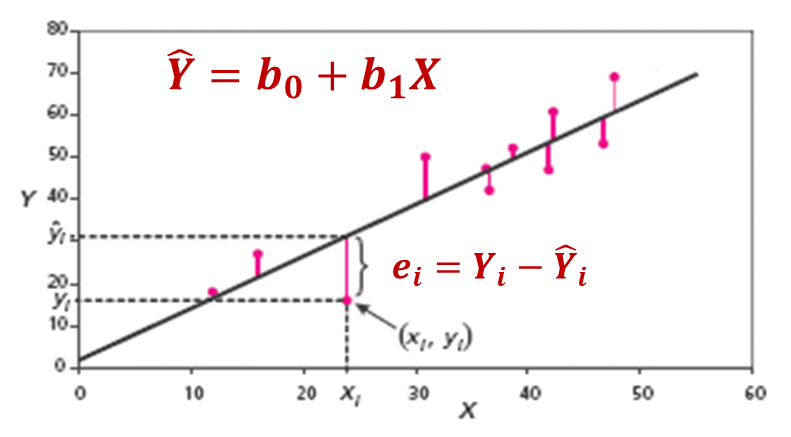 4
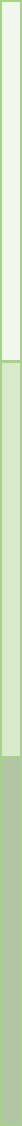 Analisi dei Residui
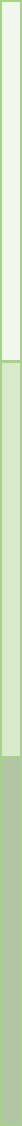 5
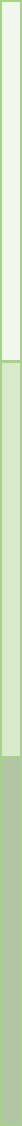 Analisi dei Residui: Linearità
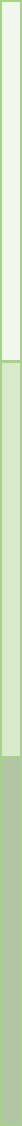 6
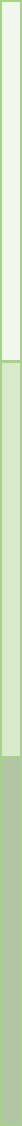 Analisi dei Residui: Linearità
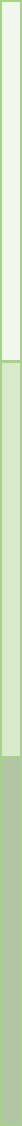 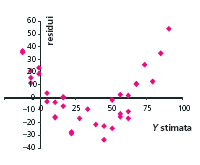 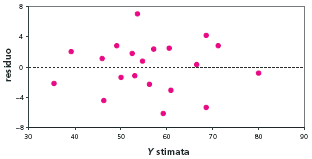 Se il modello è ben specificato, i residui tenderanno a distribuirsi in modo casuale intorno allo zero
7
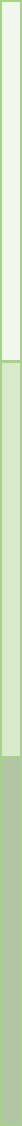 Analisi dei Residui: Linearità
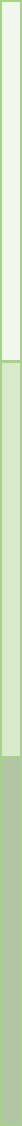 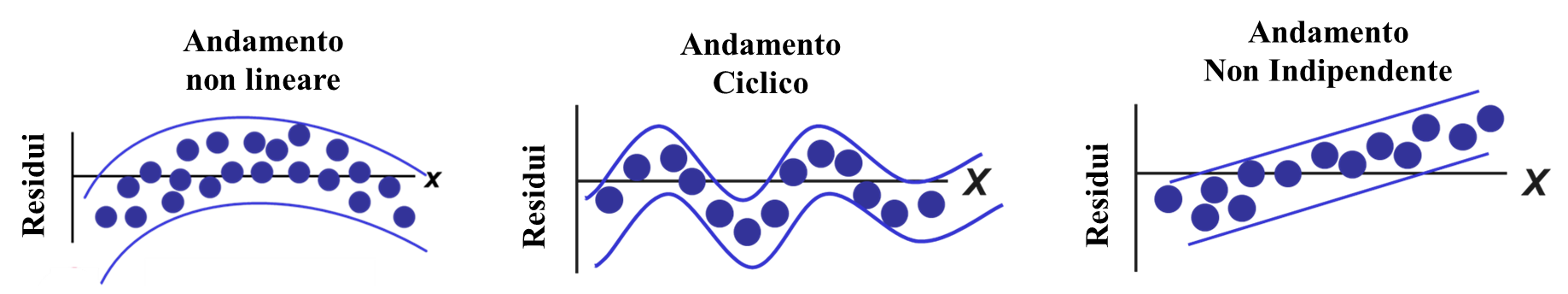 8
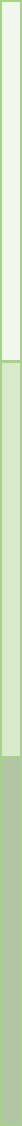 Analisi dei Residui: Linearità
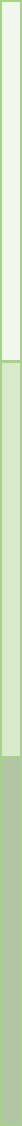 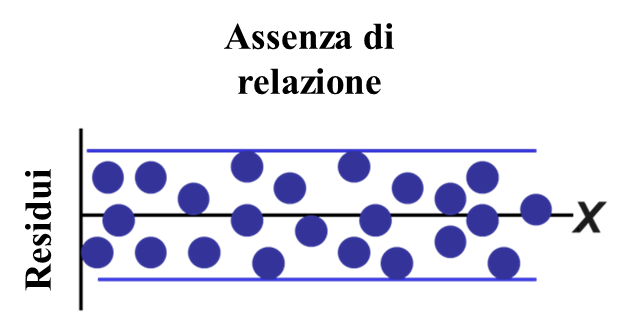 9
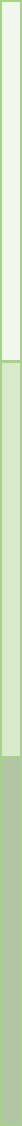 Analisi dei Residui: Normalità
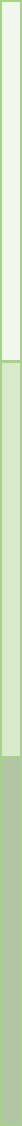 10
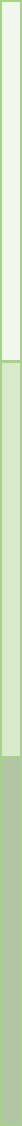 Analisi dei Residui: Normalità
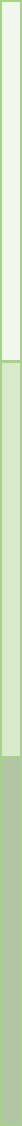 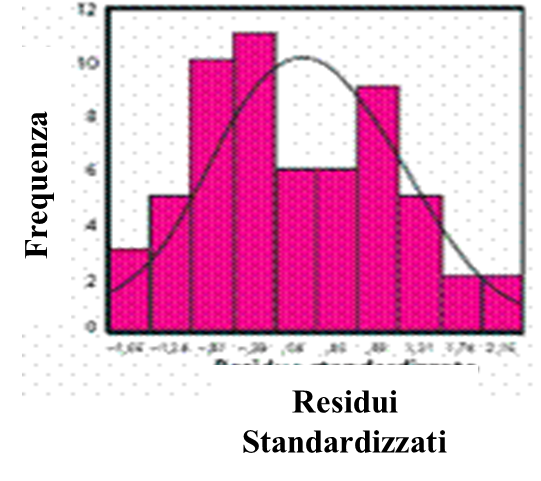 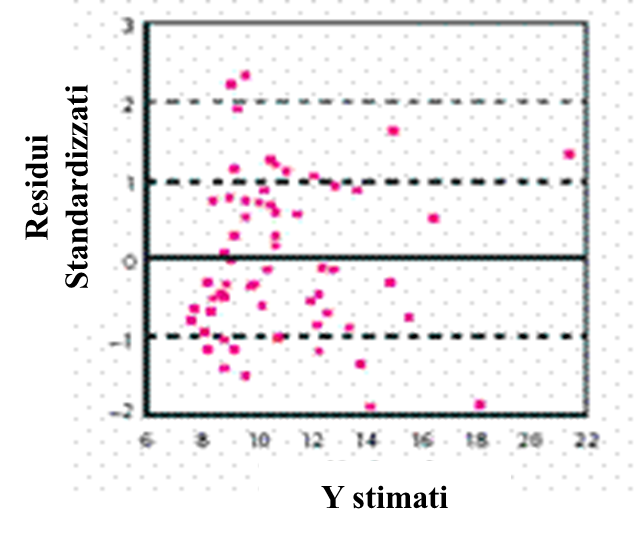 Affinché l’ipotesi di normalità sia rispettata, circa metà dei residui standardizzati dovrebbe essere positiva e l’altra metà negativa
In caso di normalità, circa il 68% dei residui dovrebbe essere compreso tra –1 e +1; circa il 95,4% tra –2 e +2 e il 99,7% tra –3 e +3
11
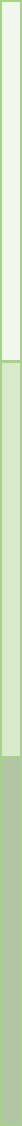 Analisi dei Residui: Normalità
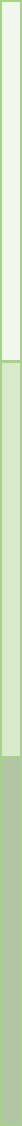 L’ipotesi di normalità può essere valutata attraverso il boxplot
Se la distribuzione della variabile è simmetrica la scatola è centrale rispetto alla lunghezza dei segmenti laterali.
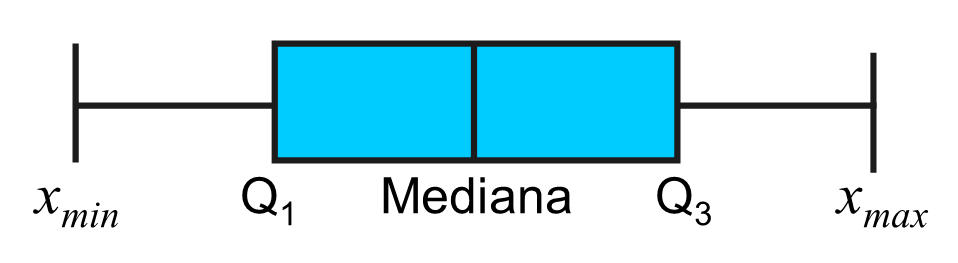 Asimmetrica a sinistra
Simmetrica
Asimmetrica a destra
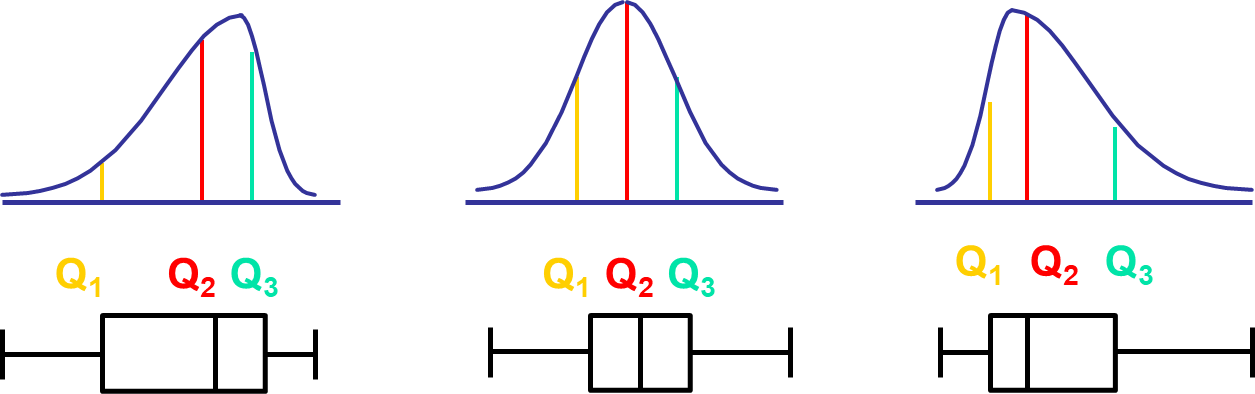 12
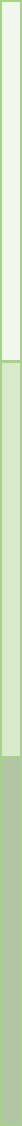 Analisi dei Residui: Normalità
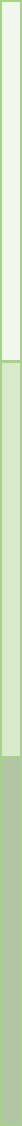 13
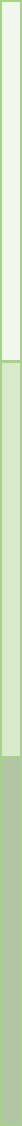 Analisi dei Residui: Normalità
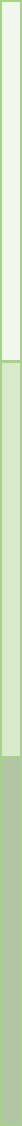 Se il campione proviene da una distribuzione normale, i punti sono allineati lungo la bisettrice
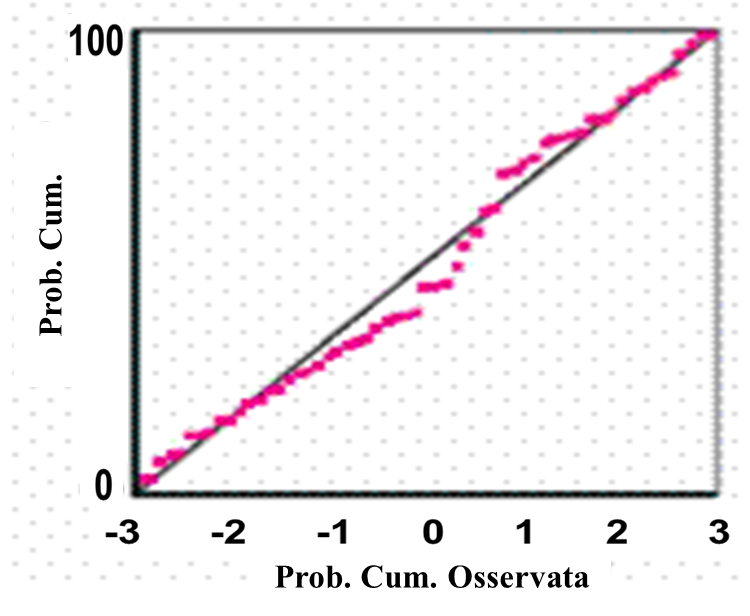 In questo esempio, dal grafico di normalità P-P si evince una discrepanza dalla normalità per i valori centrali della distribuzione
14
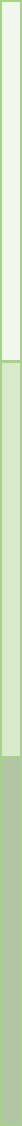 Analisi dei Residui: Omoschedasticità
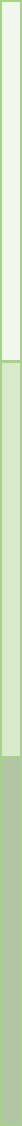 Secondo l’ipotesi di omoschedasticità la varianza dei residui è costante. In questo caso il grafico dei residui si presenta approssimativamente come una nuvola di punti che si dispone in modo casuale. In caso contrario, si parla di eteroschedasticità.
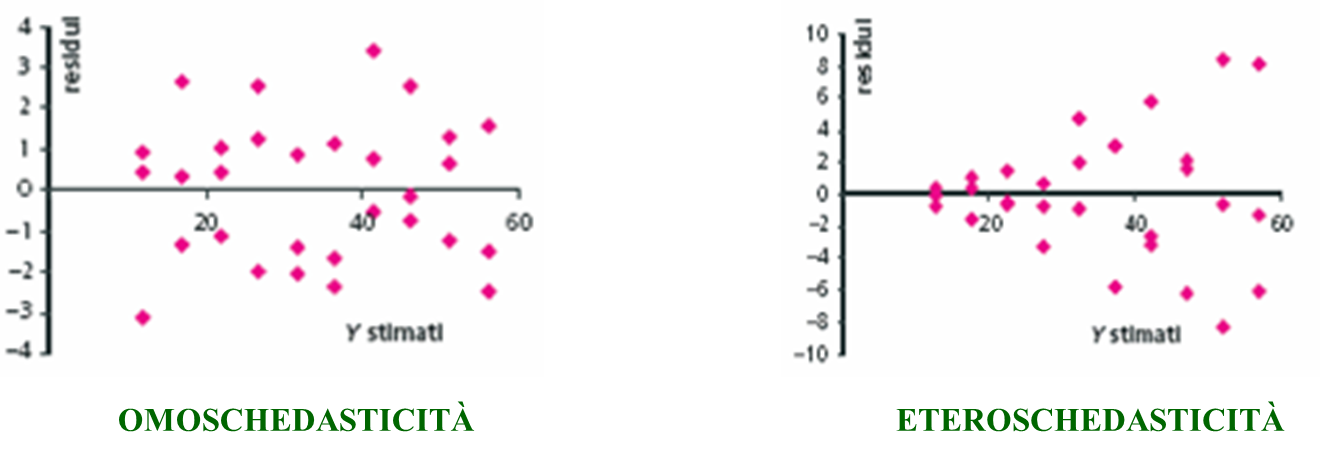 15
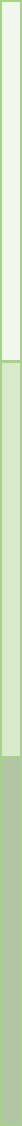 Analisi dei Residui: Omoschedasticità
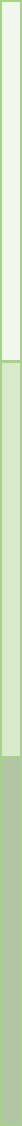 16
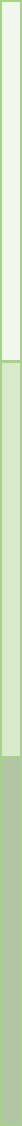 Analisi dei Residui: Indipendenza
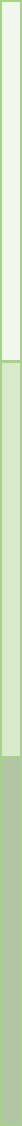 Quando i dati sono rilevati in sequenza temporale, vi è spesso autocorrelazione tra osservazioni successive. In questi casi, gli errori non sono indipendenti:
1) I residui contigui tendono ad assumere lo stesso segno
2) I residui contigui tendono ad assumere segno opposto
AUTOCORRELAZIONE POSITIVA
AUTOCORRELAZIONE NEGATIVA
Sul grafico i residui mostrano comportamenti ciclici intorno allo zero
Sul grafico i residui tenderanno sistematicamente a cambiare segno
17
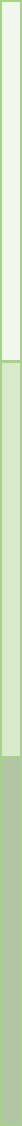 Analisi dei Residui: Indipendenza
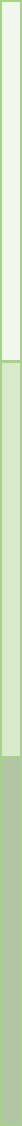 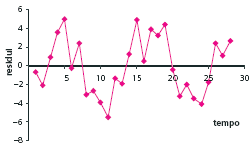 18
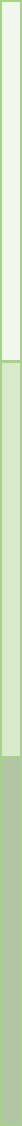 Valori Anomali (Outliers)
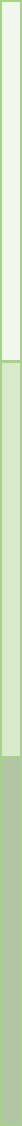 19
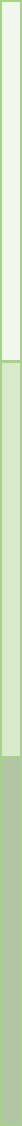 Valori Anomali (Outliers)
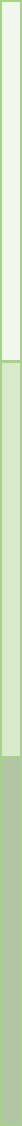 20
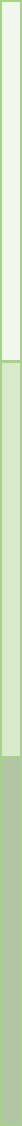 Valori Anomali (Outliers)
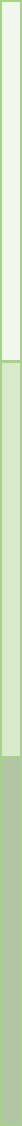 Esempio:
Nel grafico sottostante sono riportati i valori di un indice di inquinamento rilevati sulle acque di 30 laghi nel 1994 (X) e nel 1995 (Y)
Come si evince dal grafico, la maggior parte dei punti segue un trend lineare
Tuttavia, i punti in rosso si discostano considerevolmente dal resto dei dati
Tali punti potrebbero considerarsi potenziali valori anomali (outliers)
Essi presentano, in valore assoluto, residui standardizzati molto elevati
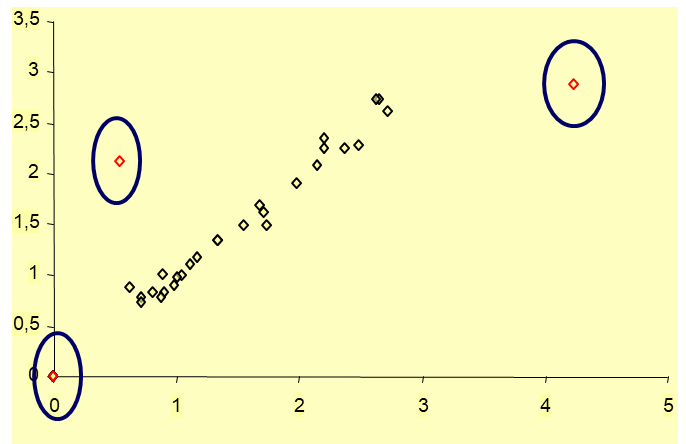 La presenza di valori anomali  può esercitare effetti negativi rilevanti sul modello di regressione
21
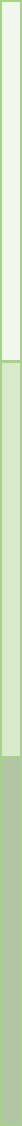 Valori Anomali (Outliers)
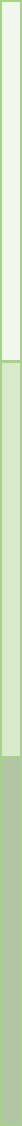 22
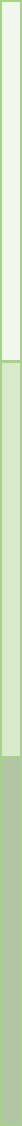 Valori Anomali (Outliers)
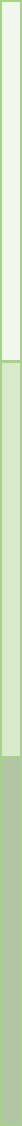 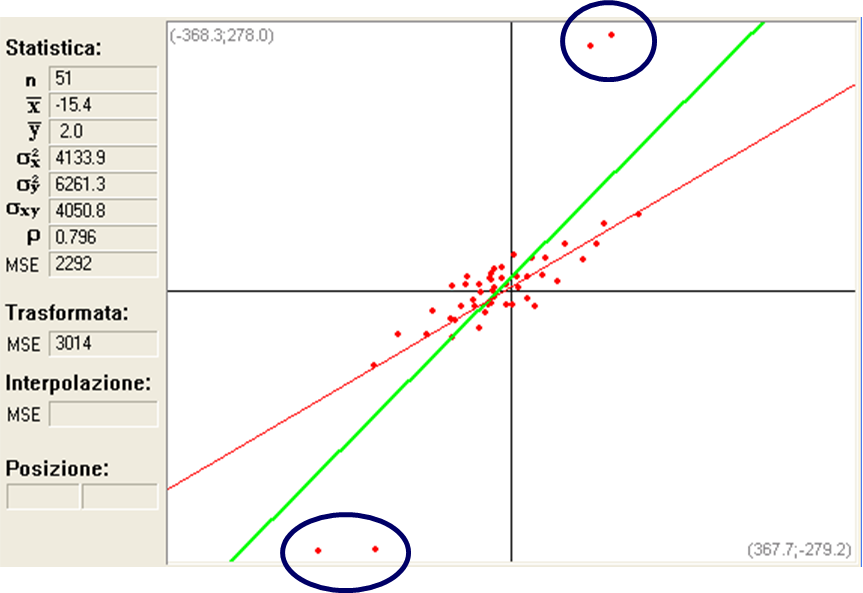 23
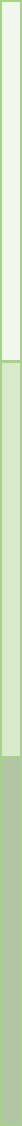 Valori Anomali (Outliers)
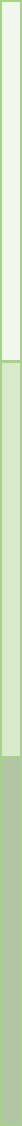 Verifica delle assunzioni del modello:
Modello con outliers: sia il grafico dei residui standardizzati che il grafico di normalità P-P evidenziano deviazioni dovute alla presenza dei valori anomali
Modello senza outliers: eliminando i valori anomali, si ottiene una maggiore aderenza dei dati alle ipotesi classiche del modello
24
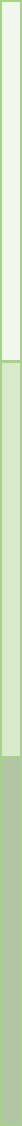 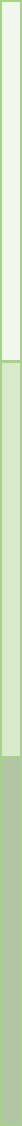 25
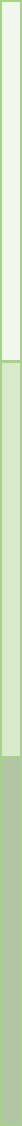 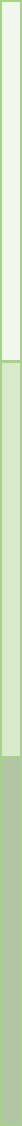 26
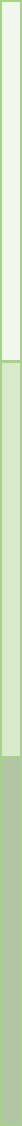 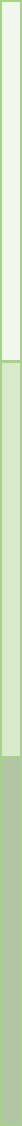 27
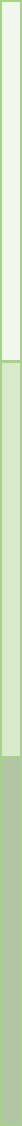 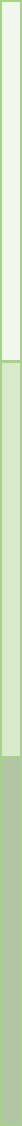 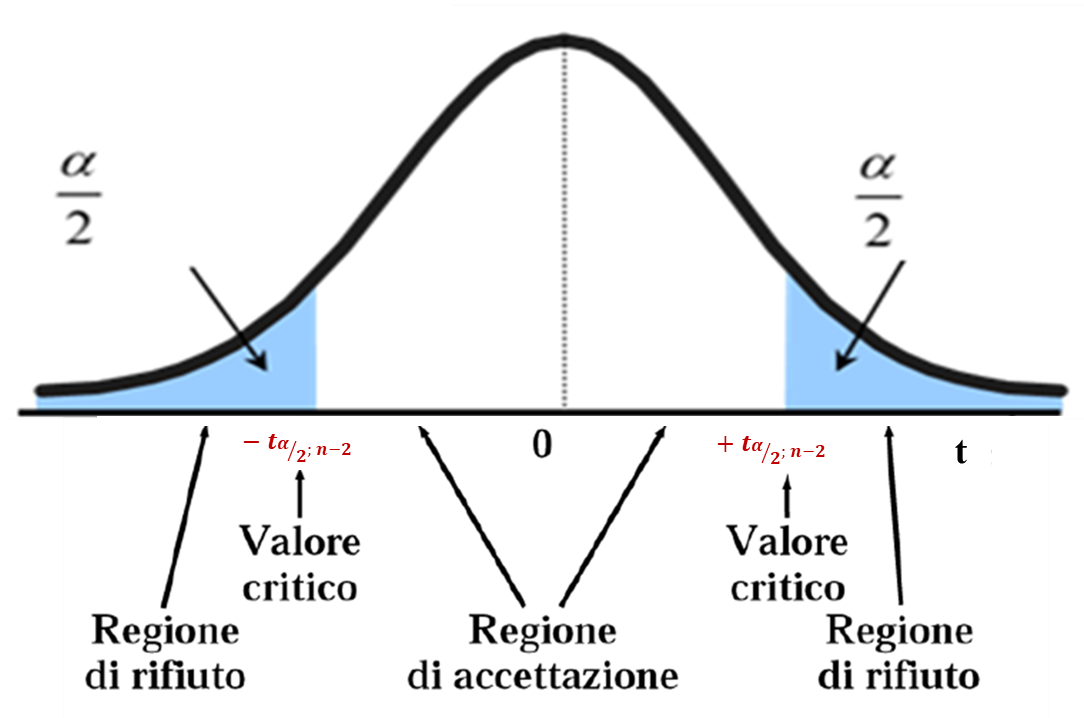 28
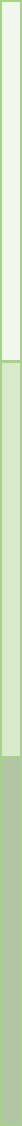 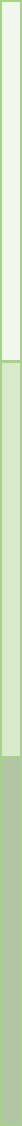 29
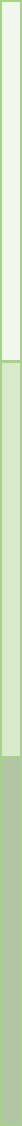 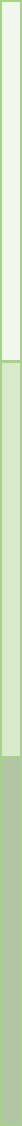 30
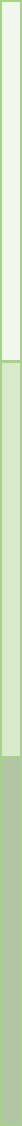 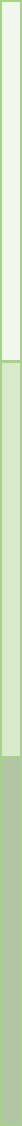 31
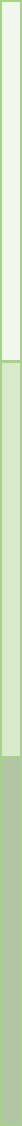 Possibili Errori nell’Analisi di Regressione
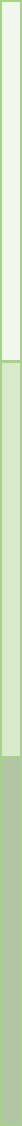 32
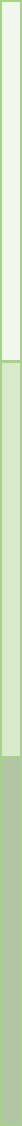 Strategie per Evitare gli Errori nell’Analisi di Regressione
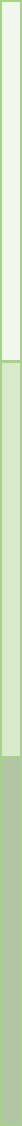 33
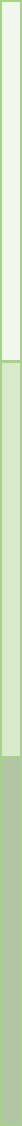 Strategie per Evitare gli Errori nell’Analisi di Regressione
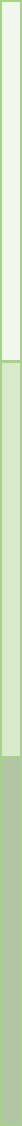 34